Geomagnetism and the European Plate Observing System (EPOS)
What We’ve Learned About Integrating Geomagnetic Data Into an Earth Observation Network

Simon Flower [1], Pavel Hejda [2], Aude Chambodut [3], Juan-Jose Curto [4], Jürgen Matzka [5], Alan Thomson [1], Maxim Smirnov [6] and Ari Viljanen [7]

(1) British Geological Survey, UK Research and Innovation, Edinburgh, UK, (2) Institute of Geophysics, Academy of Sciences of the Czech Republic, Prague, Czech Republic, (3) Ecole et Observatoire des Sciences de la Terre, Université de Strasbourg, Strasbourg, France, (4) Observatori de l’Ebre, Roquetes, Spain, (5) Niemegk Observatory, Deutsche GeoForschungsZentrum, Potsdam, Germany, (6) Geosciences and Environmental Engineering Department, Luleå University of Technology, Luleå, Sweden, (7) Finnish Meteorological Institute, Helsinki, Finland.
[Speaker Notes: Abstract: The European Plate Observing System (EPOS) is "a long-term plan to facilitate integrated use of data, data products, and facilities from distributed research infrastructures for solid Earth science in Europe" [https://epos-ip.org/about/what-epos]. The preparatory phase ran from 2010 to 2014, the implementation phase completes in September this year, after which EPOS will become operational. The EPOS community consists of 141 institutes and 47 partners from across 22 countries, including several international organisations, such as INTERMAGNET. EPOS activities are organised around 10 science themes, of which geomagnetism is one. This presentation will discuss how geomagnetism has contributed to EPOS; what has worked well and what has not. The focus will be on how we make data 'interoperable' (Merriam-Webster: "ability of a system to work with or use the parts or equipment of another system") in the context of a large scale Earth Observation Network. As EPOS is a 'work in progress' the presentation will also cover the areas where we still have work to do and where the end result is, as yet, unclear.]
EPOS Vision
EPOS vision is that the integration of the existing national and trans-national research infrastructures will increase access and use of the multidisciplinary data recorded by the solid Earth monitoring networks, acquired in laboratory experiments and/or produced by computational simulations. The establishment of EPOS will foster worldwide interoperability in the Earth sciences and services to a broad community of users.
 [https://www.epos-ip.org/about/what-epos]
EPOS Mission
EPOS mission is to integrate the diverse and advanced European Research Infrastructures for solid Earth science, and build on new e-science opportunities to monitor and understand the dynamic and complex solid-Earth System. EPOS will identify existing gaps and promote implementation plans with environmental, marine and space science to help solve the grand challenges facing the Earth and its inhabitants. 
[https://www.epos-ip.org/about/what-epos]
Sarah is a project PI and part of the DeepNL program. She wants to create a model with the purpose of simulating the surface subsidence above the Groningen Gas field for the next decades. The numerical model requires input from:

a) Satellite-based surface subsidence data from the past 30 years
b) Location, time, magnitude, and focal mechanism of earthquakes in the area
c) A geological model of the subsurface based on seismic and well data
d) Rock mechanical data (rheology, geochemistry, failure properties) from the underlying lithologies
e)   Industrial data (gas production / production cluster position)
EPOS
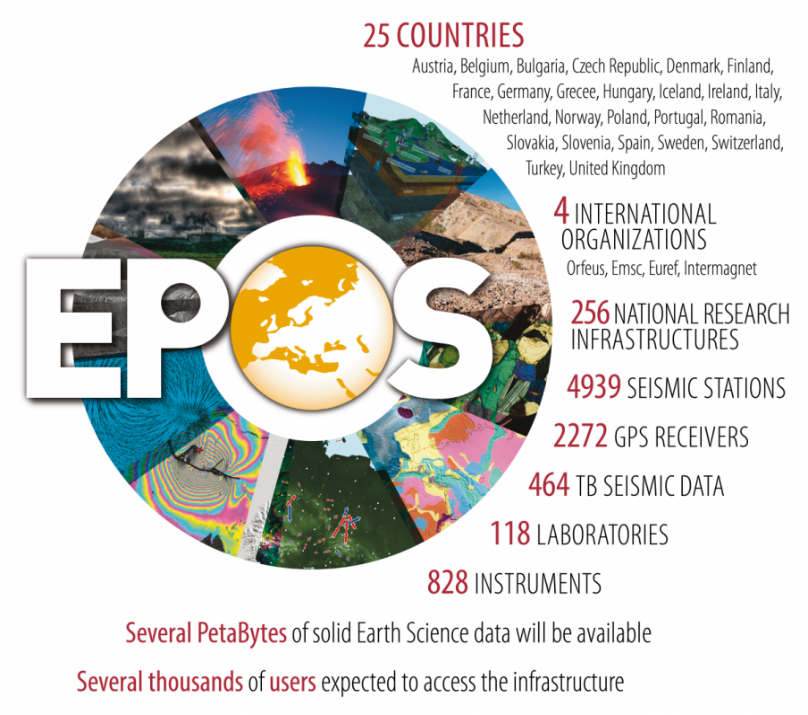 The task: Bring together Geoscience data and services from across Europe in a way that allows them to be easily combined.
The goal: New scientific discoveries
[Speaker Notes: EG, current difficulty combining seismic and geomagnetic data

EG climate change. “There’s the fundamental science – the physics, the chemistry and so on,, but there’s also the social science: how do we get people to change their behaviour? And the engineering aspects: how do we design more efficient power generation systems, and improve insulating technologies?” [https://www.newscientist.com/article/mg20928002-100-open-your-mind-to-interdisciplinary-research/]

EG EPOS:

Sarah is a project PI and part of the DeepNL program. She wants to create a model with the purpose of simulating the surface subsidence above the Groningen Gas field for the next decades. The numerical model requires input from:

a) Satellite-based surface subsidence data from the past 30 years (e.g. Satellite; GNSS)
b) Location, time, magnitude, and focal mechanism of earthquakes in the area (e.g. Seismology)
c) A geological model of the subsurface based on seismic and well data (e.g. Geological info & Modeling)
d) Rock mechanical data (rheology, geochemistry, failure properties) from the underlying lithologies (e.g. Multi-scale laboratories) à location (depth?)
e)   Industrial data (gas production / production cluster position)]
EPOS Phases
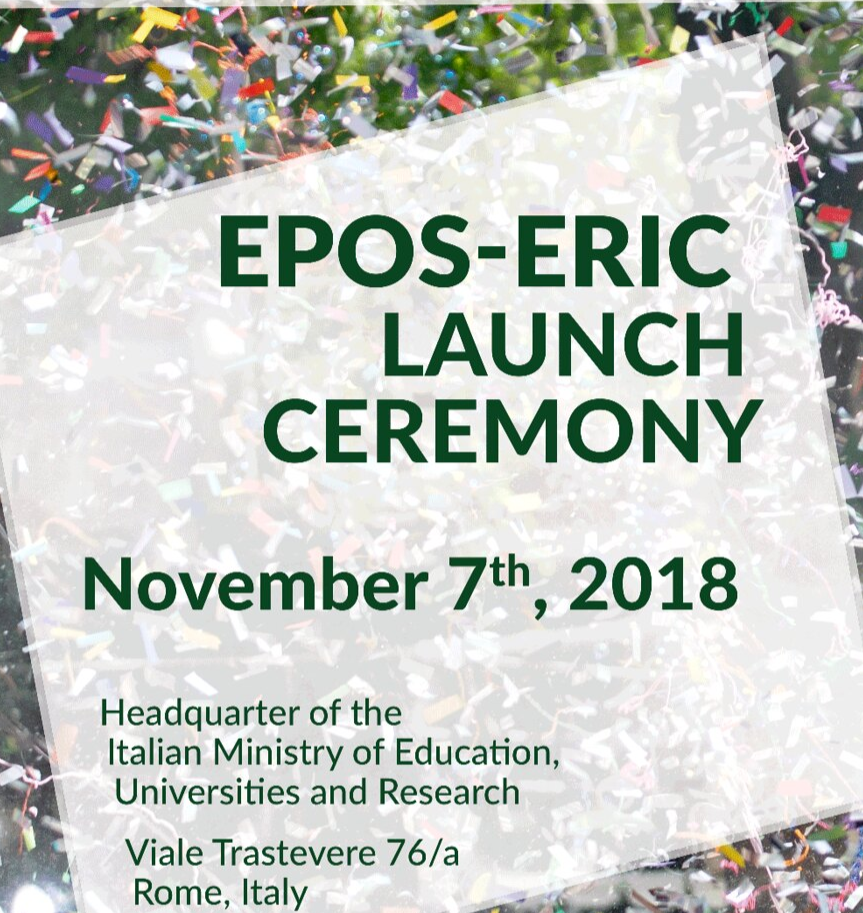 [Speaker Notes: ERIC - European Research Infrastructure Consortium]
EPOS Organisation
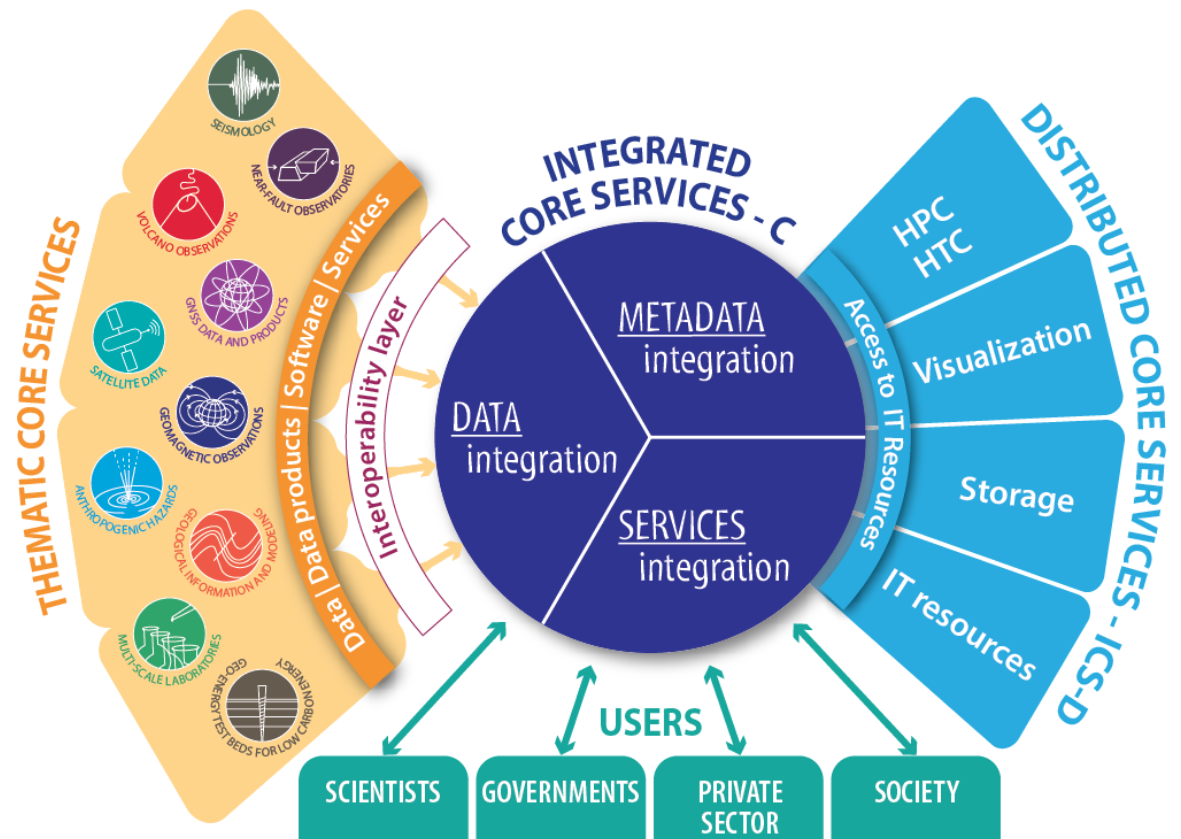 EPOS Geoscience Data Sets
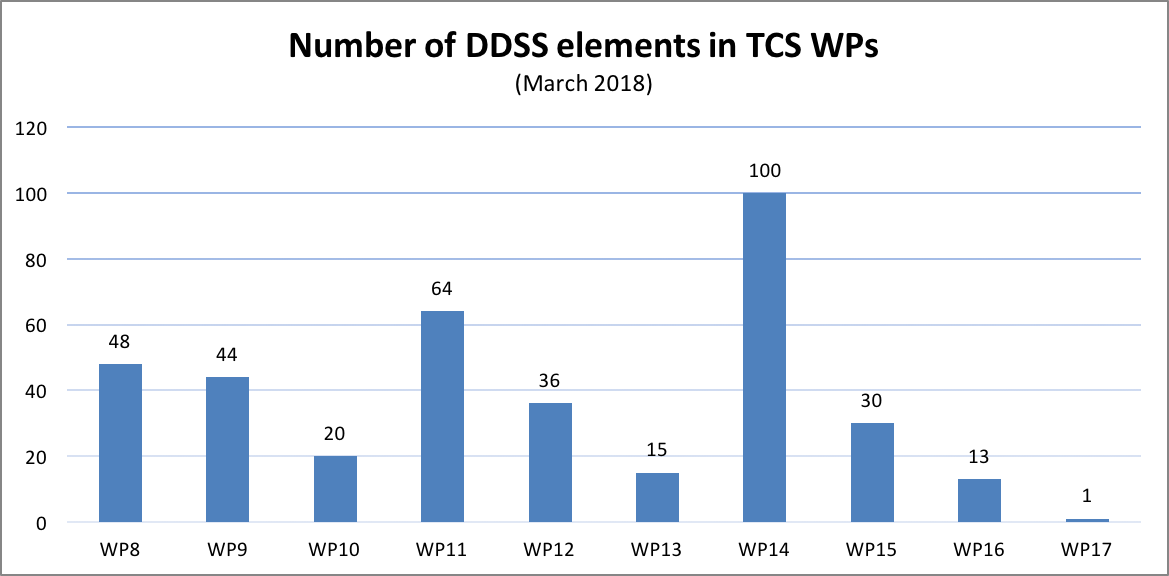 Data, Data products, Software and Services
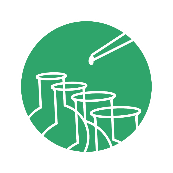 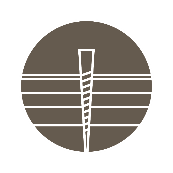 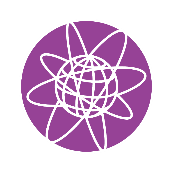 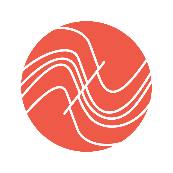 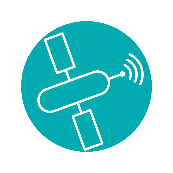 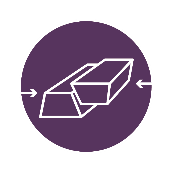 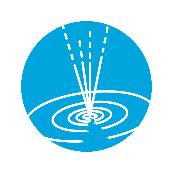 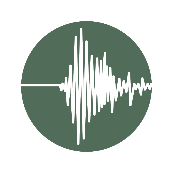 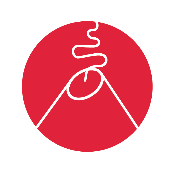 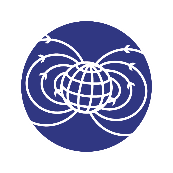 [Speaker Notes: • WP1: Management
• WP2: Communication
• WP3: Harmonization
• WP4: Legal
• WP5: Finance
• WP6: ICS Interoperability
• WP7: ICS development
• WP8: Seismology
• WP9: Near-Fault Observatories
• WP10: GNSS
• WP11: Volcano Observatories
• WP12: Satellite Earth Observations
• WP13: Geomagnetic Observations
• WP14: Anthropogenic hazards
• WP15: Geology
• WP16: Multi-scale Laboratories
• WP17: Geo-­Energy Test Beds.]
EPOS Geomagnetic Data Sets
Integrate = "ability of a system to work with or use the parts or equipment of another system“ [Merriam-Webster]
How Do We Integrate?
Make our data “Interoperable”

“Data interoperability addresses the ability of systems and services that create, exchange and consume data to have clear, shared expectations for the contents, context and meaning of that data.” [http://datainteroperability.org]

FAIR data principles: Come from data science research, published in 2016
EPOS “FAIR” Data - Findable
(meta)data are assigned a globally unique and eternally persistent identifier.
data are described with rich metadata.
(meta)data are registered or indexed in a searchable resource.
metadata specify the data identifier.

[https://www.force11.org/group/fairgroup/fairprinciples]
[Speaker Notes: Rich metadata implies that you should not presume that you know who will want to use your data, or for what purpose. So, as a rule of thumb, you should never say ‘this metadata isn’t useful’; be generous and provide it anyway!]
EPOS “FAIR” Data - Accessible
(meta)data are retrievable by their identifier using a standardized communications protocol.
the protocol is open, free, and universally implementable.
the protocol allows for an authentication and authorization procedure, where necessary.
metadata are accessible, even when the data are no longer available.

[https://www.force11.org/group/fairgroup/fairprinciples]
EPOS “FAIR” Data - Interoperable
(meta)data use a formal, accessible, shared, and broadly applicable language for knowledge representation.
(meta)data use vocabularies that follow FAIR principles.
(meta)data include qualified references to other (meta)data.

[https://www.force11.org/group/fairgroup/fairprinciples]
[Speaker Notes: Metadata language examples: ISO19115, Inspire, Datacite

A qualified reference is a cross-reference that explains its intent. For example, X is regulator of Y is a much more qualified reference than X is associated with Y, or X see also Y. The goal therefore is to create as many meaningful links as possible between (meta)data resources to enrich the contextual knowledge about the data, balanced against the time/energy involved in making a good data model.]
EPOS “FAIR” Data - Reusable
meta(data) have a plurality of accurate and relevant attributes.
(meta)data are released with a clear and accessible data usage license.
(meta)data are associated with their provenance.
(meta)data meet domain-relevant community standards.

[https://www.force11.org/group/fairgroup/fairprinciples]
[Speaker Notes: The ultimate goal of FAIR is to optimise the reuse of data]
EPOS Metadata & Geomagnetism
Geomagnetism Community Metadata
A database schema for global geomagnetic metadata
Peer reviewed (geomagnetic community and database experts)

EPOS Data Catalogue Vocabulary Application Profile (EPOS DCAT AP)
“DCAT is an RDF vocabulary designed to facilitate interoperability between data catalogs published on the Web” [https://en.wikipedia.org/wiki/Data_Catalog_Vocabulary]
Status: W3C draft standard
Syntax: Terse RDF Triple Language (Turtle)

Common European Research Information Format (CERIF)
Describes research entities and their relationships
A database model and implementation
[https://www.eurocris.org/cerif/main-features-cerif]
Source
Transport
Storage
[Speaker Notes: EPOS DCAT AP - EPOS Data Catalogue Vocabulary Application Profile
RDF – Resource Description Framework
	Based on statements (known as the subject, predicate and object]
Geomag Metadata - What We Record
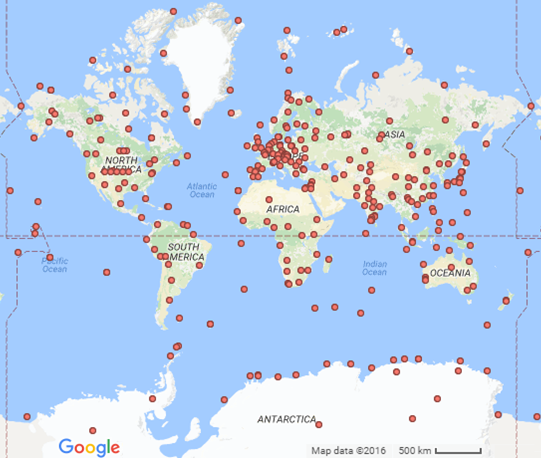 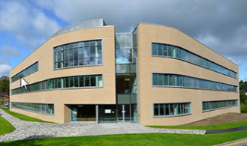 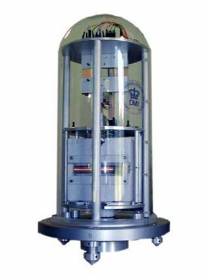 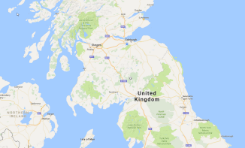 Institutes
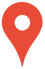 Instruments
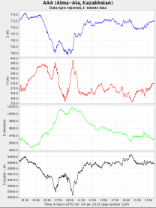 Data
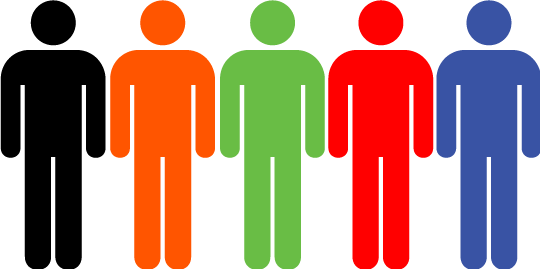 People
Locations
180 active, 360 inactive observatories
200 contacts in 125 institutions
Many instruments creating thousands of data sets
[Speaker Notes: What is the source of the metadata that we provide to EPOS?

These figures are from the World Data Centre metadata database from about 2017

The data that we need to collect is sufficiently large and complex to need a data management tool,

INTERMAGNET figures: 61 institutes, 132 active observatories, 17 former observatories]
Geomag Metadata – Design Goals
A single database for the whole community
Easy for data providers to understand and update
Easy for users to query and obtain data
Contains information needed for the INTERMAGNET website, INTERMAGNET data DVD, World Data Centre web site (amongst others)
Ideal: Be able to create a yearbook
Conform to metadata standards (such as ISO 19115) to allow our data to be understood by users outside our community
Need to ensure both these things
[Speaker Notes: I think that the ‘gold standard’ for a geomagnetic metadata system is that we would have enough information to allow us to create the digital equivalent of a yearbook from the metadata for any of the digital data sets that we are collecting. We won’t get to this level with the first version of the system, but the idea of being able to recreate a yearbook from the metadata should continue to be an aspiration.

ISO 19115 is a standard for geographic metadata. INSPIRE is a related standard that is mandatory in Europe]
Geomag Metadata – The Schema
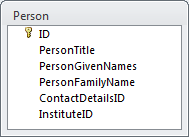 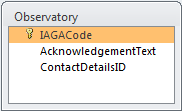 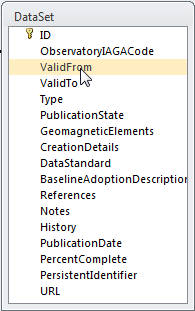 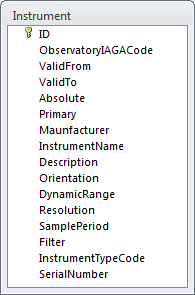 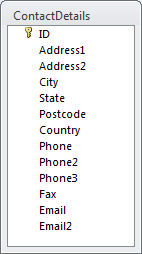 Peer Reviewed
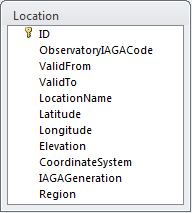 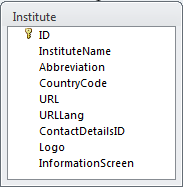 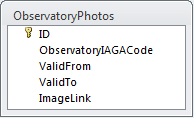 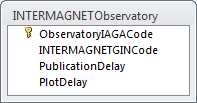 [Speaker Notes: Designed to capture these things about an observatory:
	What institute or institutes does it belong to and is it supported by
	What is it’s location
	Who are the contacts for the observatory
	What instruments are / have been in operation at the observatory
	What data sets has the observatory produced
	Is the observatory a member of INTERMAGNET
All these attributes may vary over time – the metadata allows for this
This is a subset of the information held in the schema – for a more detailed description, contact me]
Geomag Metadata - Progress
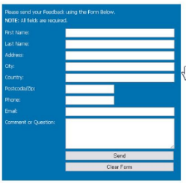 Self service data entry
Tools to create INTERMANGET DVD metadata
Web services
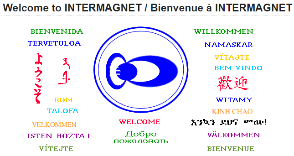 Other clients
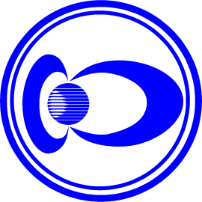 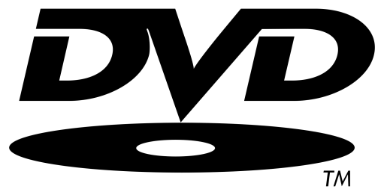 Feed to INTERMAGNET web site
Geomagnetic metadata database
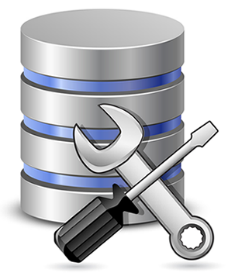 Tools for database administration
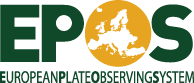 Feed to EPOS data portal
[Speaker Notes: An easy to use data entry service will be provided. This will allow data providers to update entries for their own institutes and observatories

Feeds will be provided to satisfy the specific requirements of a number of clients (INTERMAGNET and EPOS shown in the diagram – others expected to follow). The basic design will be flexible, allowing new clients to be added as needed.

Tools will be available to allow the operators of the database to enter and delete data.

The system will initially be implemented at the British Geological Survey. It will be designed to be flexible in it’s implementation, so that it could be moved to another institute, if required.]
EPOS Metadata – EPOS DCAT AP
27 Entities, including:
Dataset
Dataset distribution, Web service, Web service operation
Facility, Equipment
Person, Contact point, Organisation
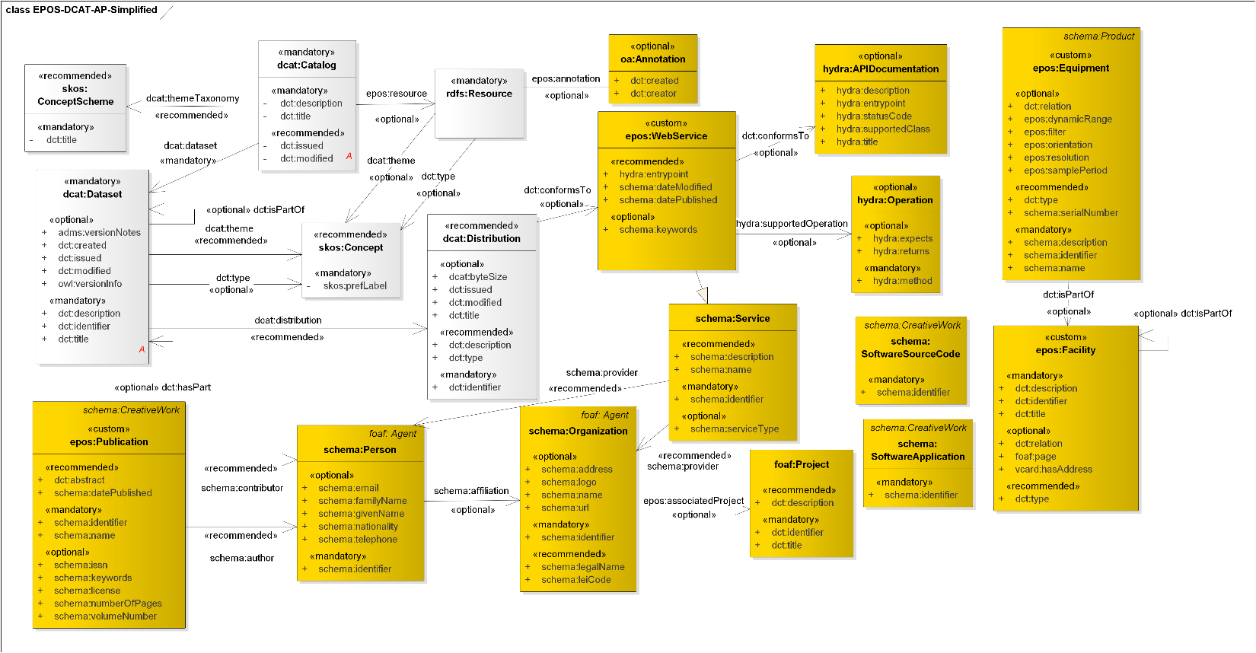 EPOS DCAT – EG INTERMAGNET
<mailto:smf@bgs.ac.uk> a schema:Person;
    schema:identifier [ a schema:PropertyValue;
        schema:propertyID "mailto";
        schema:value "smf@bgs.ac.uk";
    ]; 
    schema:familyName "Flower";
    schema:givenName "Simon";
    schema:address [ a schema:PostalAddress;
        schema:streetAddress "The Lyell Centre, Research Avenue South";
        schema:addressLocality "Edinburgh";
        schema:postalCode "EH14 4AP";
        schema:addressCountry "United Kingdom";
    ]; 
    schema:email "smf@bgs.ac.uk";
    schema:telephone "+44 131 650 0238";
    schema:url "http://www.bgs.ac.uk/staff/profiles/0447.html"^^xsd:anyURI;
    schema:affiliation <http://viaf.org/viaf/136554353/>;
    schema:contactPoint <mailto:smf@bgs.ac.uk/contactPoint>;
.
EPOS DCAT – EG INTERMAGNET
<https://www.epos-eu.org/epos-dcat-ap/GeoElectroMagnetism/WP13-DDSS-001/INTERMAGNET/Operation> a hydra:Operation;
    hydra:method "GET"^^xsd:string;
    hydra:returns "text/xml";
    hydra:returns "application/json";
    hydra:returns "application/covJson";
    hydra:returns "text/plain";
    hydra:property[ a hydra:IriTemplate;
        hydra:template "http://geomag.bgs.ac.uk/EPOS/WP13/intermagnet/{?Request, observatoryIagaCode, SamplesPerDay, dataStartDate, dataDuration, publicationState, recordTermination, traceList, colourTraces, pictureSize, pdfSize, dataScale, Format}"^^xsd:string;
        hydra:mapping[ a hydra:IriTemplateMapping;
            hydra:variable "observatoryIagaCode"^^xsd:string;
            rdfs:label "Observatory IAGA code";
            rdfs:range "xsd:string" ;
            schema:defaultValue "ESK";
            hydra:required "true"^^xsd:boolean;
        ];
[Speaker Notes: Full file, just to describe INTERMAGENT, currently incomplete at 10,000 lines]
EPOS Metadata - CERIF
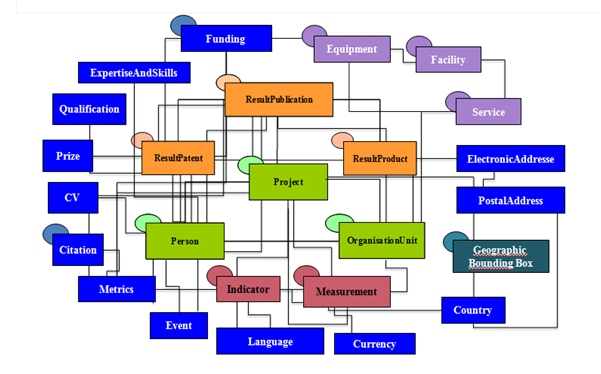 EPOS Metadata & Geomagnetism
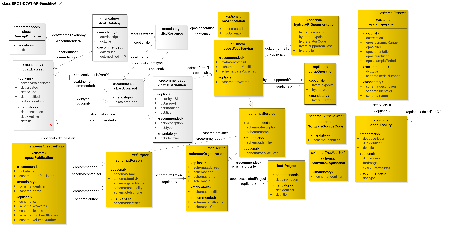 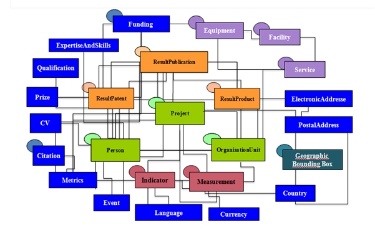 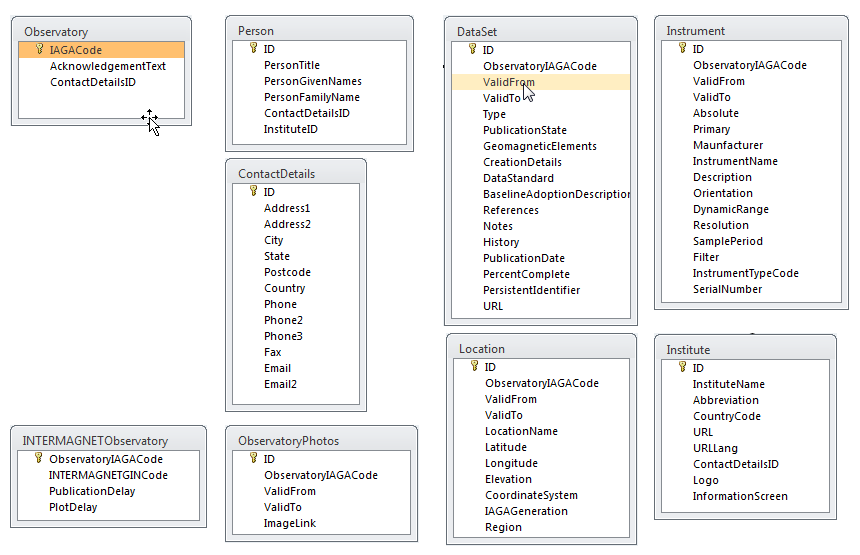 Geomagnetism
EPOS DCAT AP
CERIF
EPOS Data - User Interface
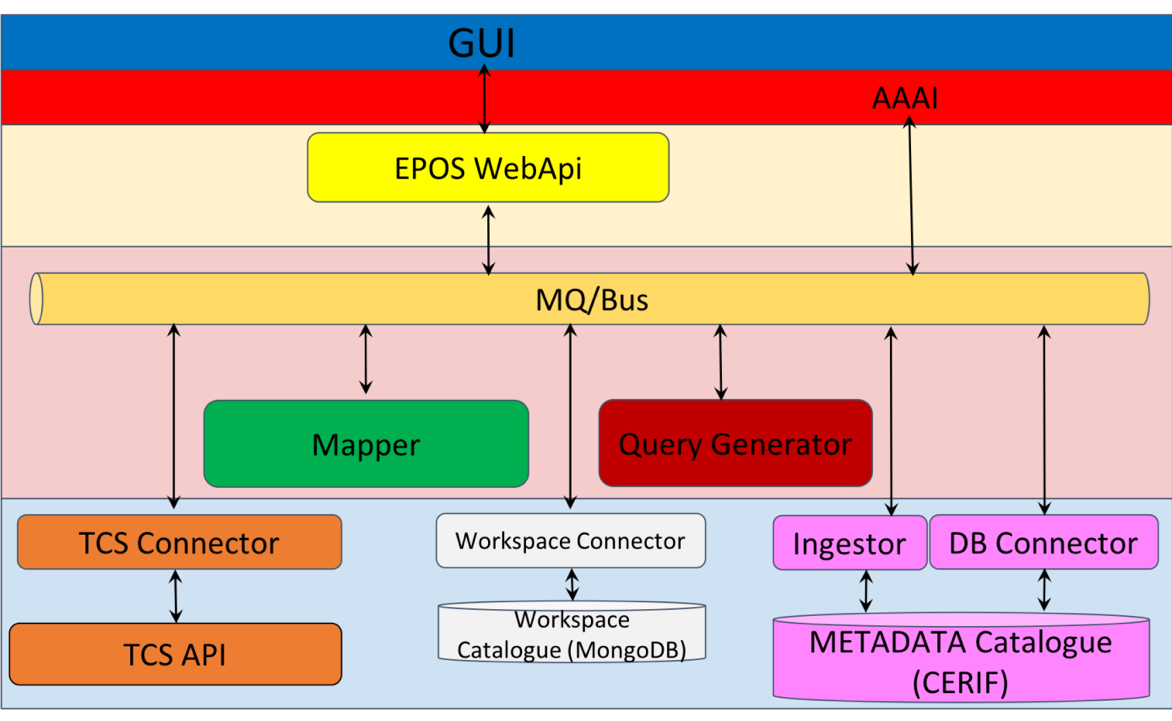 [Speaker Notes: AAAI – Authentication, Authorization and Accounting Infrastructure]
EPOS Data - User Interface
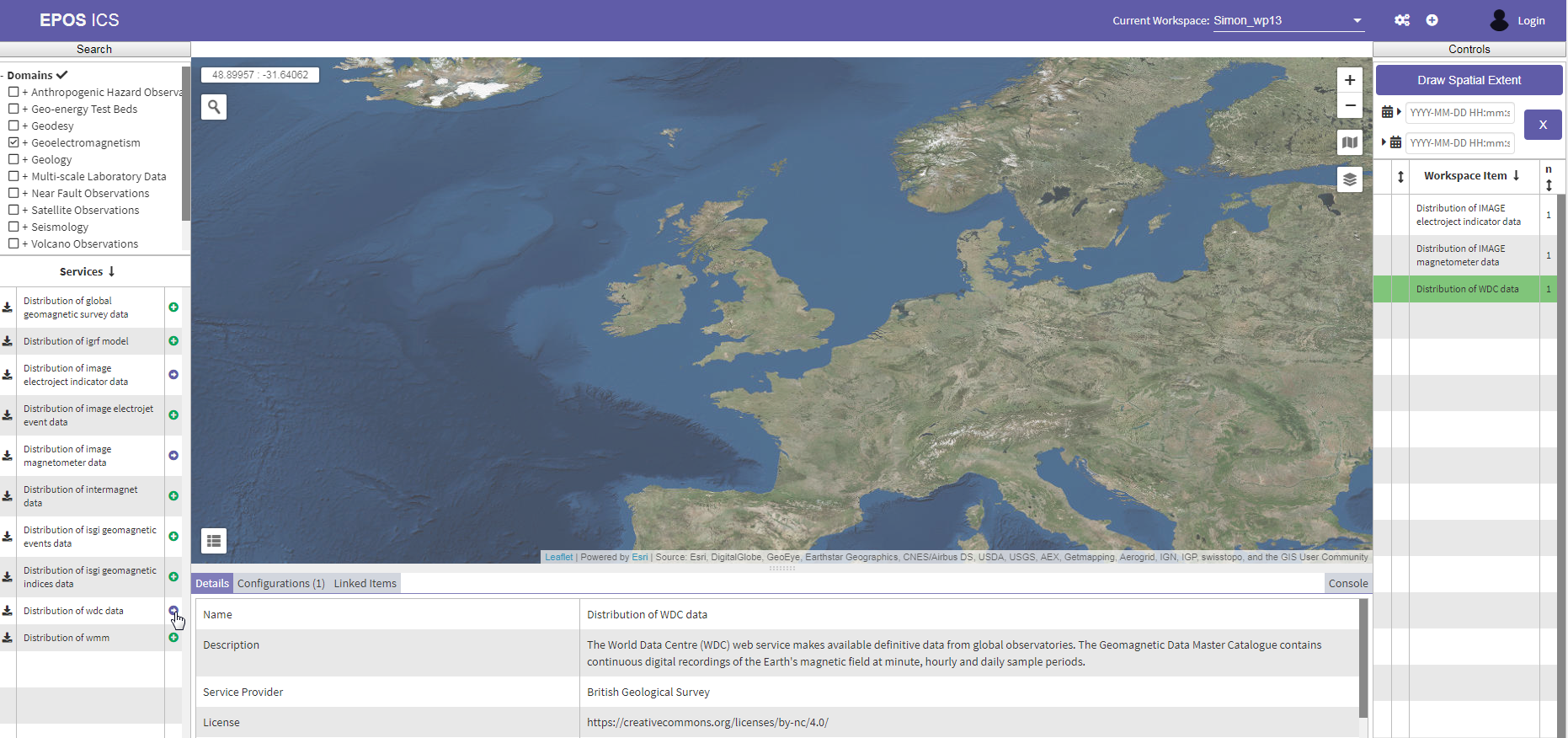 Missing any way to view time series data
EPOS Data – Time Series
We need a single format that can support:





Coverage JSON (CovJSON) Point Series:
https://covjson.org/domain-types/#pointseries
[Speaker Notes: Aims to be able to represent any spatiotemporal data (data with both spatial and temporal variations)
An open standard
Comprehensive ability to handle spatial as well as time series data
A “playground” has been created, where CovJSON documents can be tested for conformity: https://covjson.org/playground/ 
Some linkage to RDF

A draft standard – the final implementation may change. However we have not found any more mature JSON-based time series formats
Lack of existing tools that work with the format
Relatively easy to write code for this format
Some sample code is provided in the “playground”]
EPOS Data – Time Series
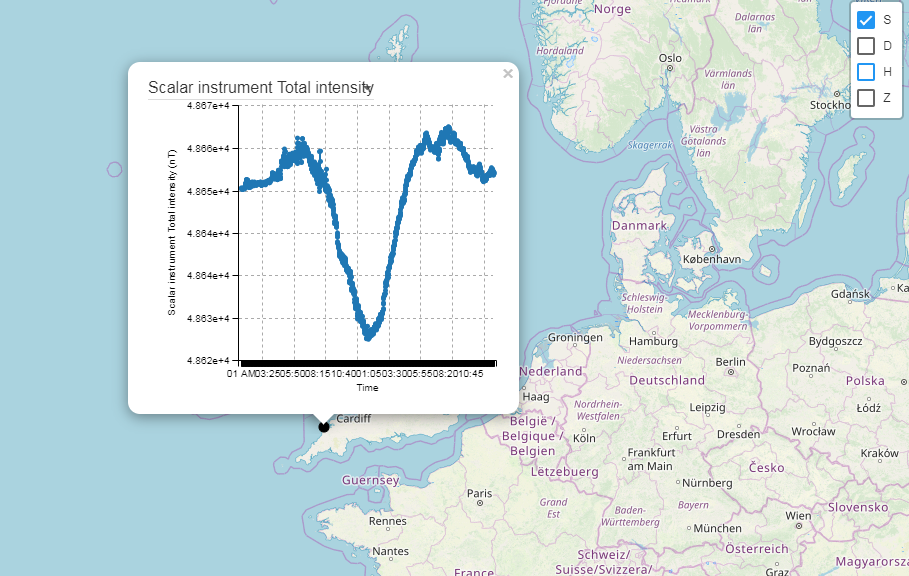 [Speaker Notes: This work is incomplete]
EPOS Data – Data Processing
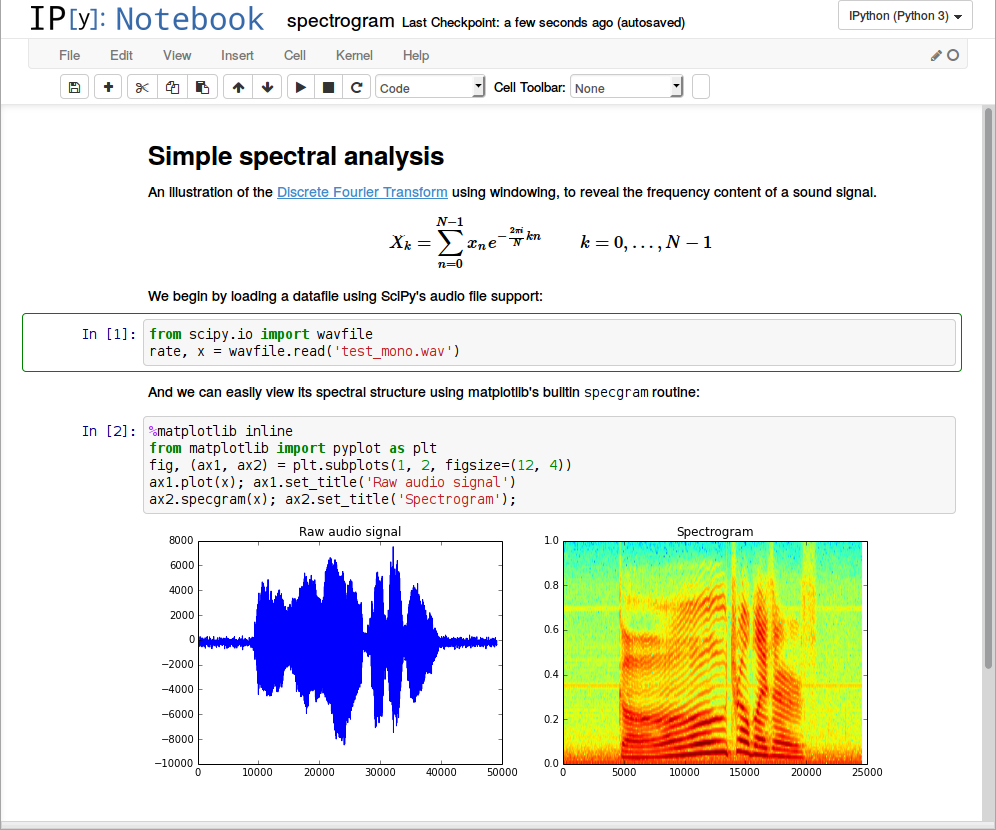 EPOS Other Work
Geomagnetic indices
Magnetotelluric data

Data management plans
Licensing
Supplier letters
User feedback forums
Consortium agreement
Financial plan
EPOS Future
Magnetotelluric services to be implemented

Add to EPOS DCAT AP metadata 
Populate Geomagnetism community metadata

Standardise our web formats (JSON)

Respond to user feedback